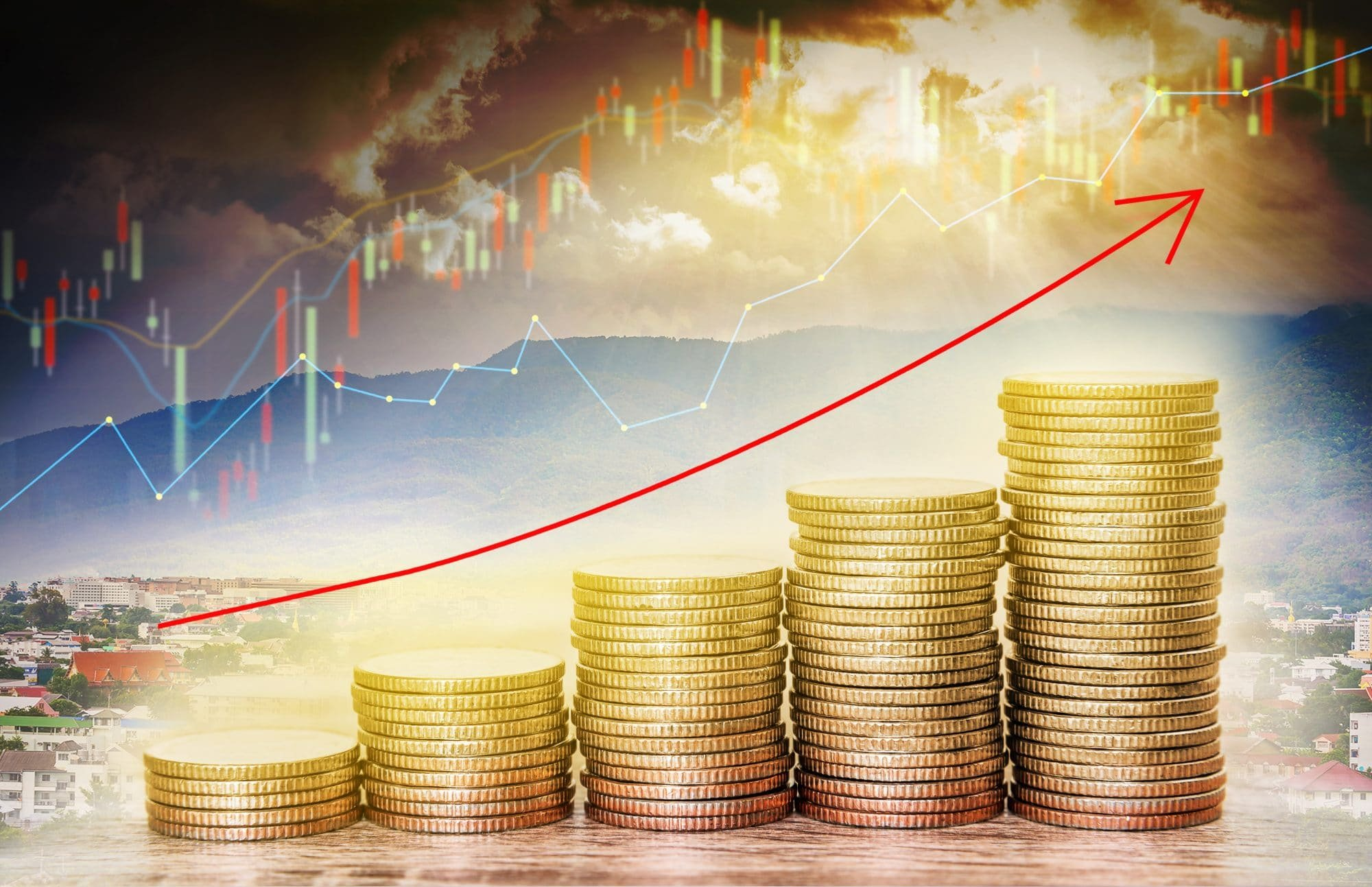 БЮДЖЕТ ДЛЯ ГРАЖДАН ТУРИЛОВСКОГО СЕЛЬСКОГО ПОСЕЛЕНИЯОТЧЕТ ОБ ИСПОЛНЕНИИ БЮДЖЕТА ТУРИЛОВСКОГО СЕЛЬСКОГО ПОСЕЛЕНИЯ МИЛЛЕРОВСКОГО РАЙОНА ЗА 2024 ГОД
ИСПОЛНЕНИЕ БЮДЖЕТА В 2024 ГОДУ ОСУЩЕСТВЛЯЛОСЬ НА ОСНОВАНИИ НОРМАТИВНЫХ ДОКУМЕНТОВ
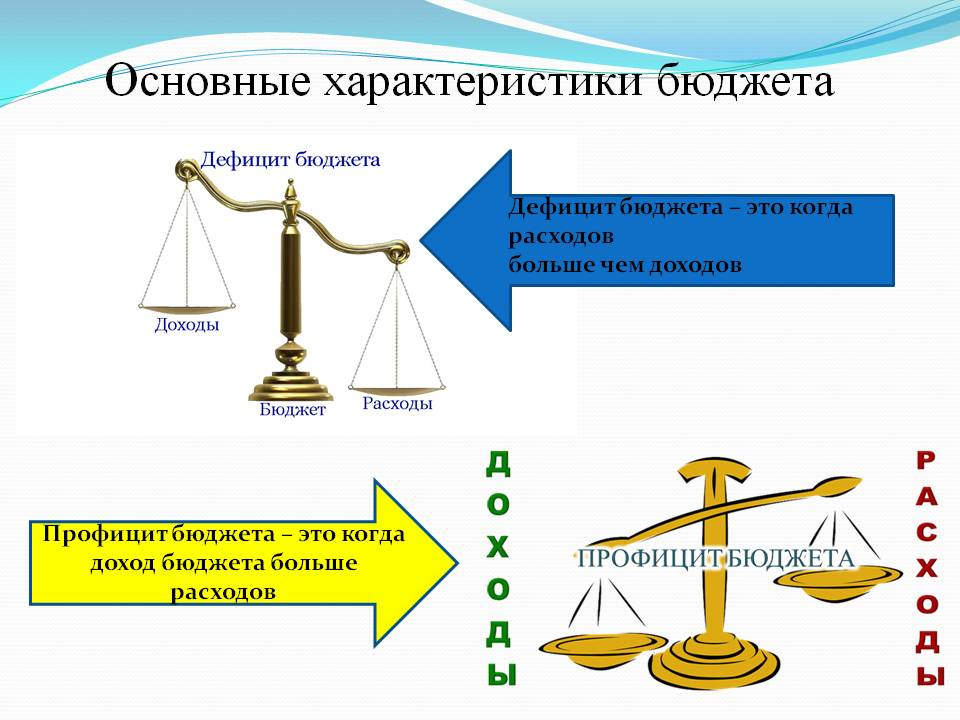 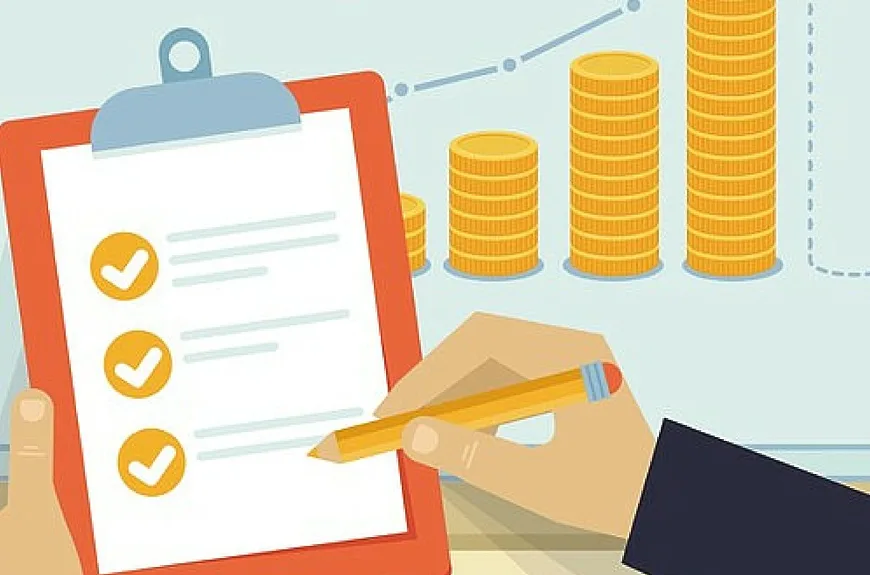 ИСПОЛНЕНИЕ БЮДЖЕТА ПО ДОХОДАМ      ЗА 2024 ГОД, ТЫС. РУБ.
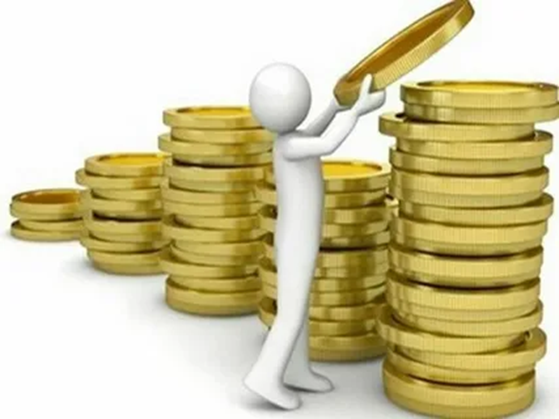 БЕЗВОЗМЕЗДНЫЕ ПОСТУПЛЕНИЯ, ТЫС.РУБ.
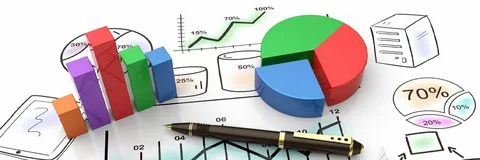 ИСПОЛНЕНИЕ БЮДЖЕТА ПО РАСХОДАМ ЗА 2024 ГОД
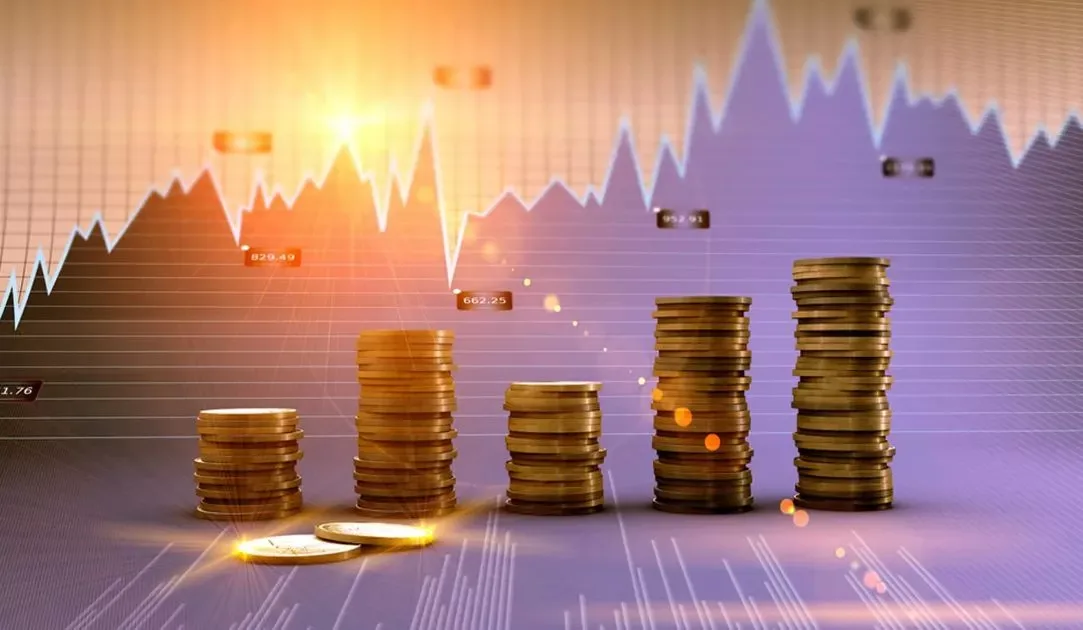 Уважаемые жители                            Туриловского сельского поселения,                   благодарим Вас, за ознакомление                                                             с отчетом об исполнении бюджета Туриловского сельского поселения Миллеровского района за 2024 год